LÍNGUA INGLESA: 
um estudo em ação
ADRIANE BARBOSA NOGUEIRA LOPES
Prefeita Municipal

LUCAS HENRIQUE BITENCOURT DE SOUZA
Secretário Municipal de Educação

ANA CRISTINA CANTERO DORSA LIMA
Superintendente de Gestão das Políticas Educacionais

ANA MARIA RIBAS
Gerente do Ensino Fundamental e Médio
LINGUA INGLESA
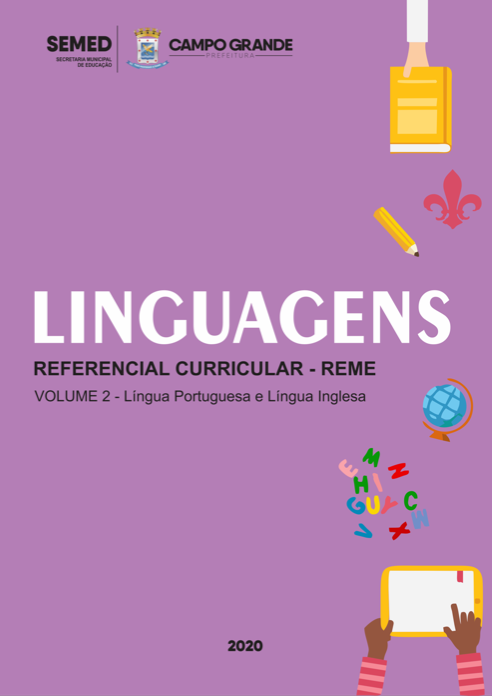 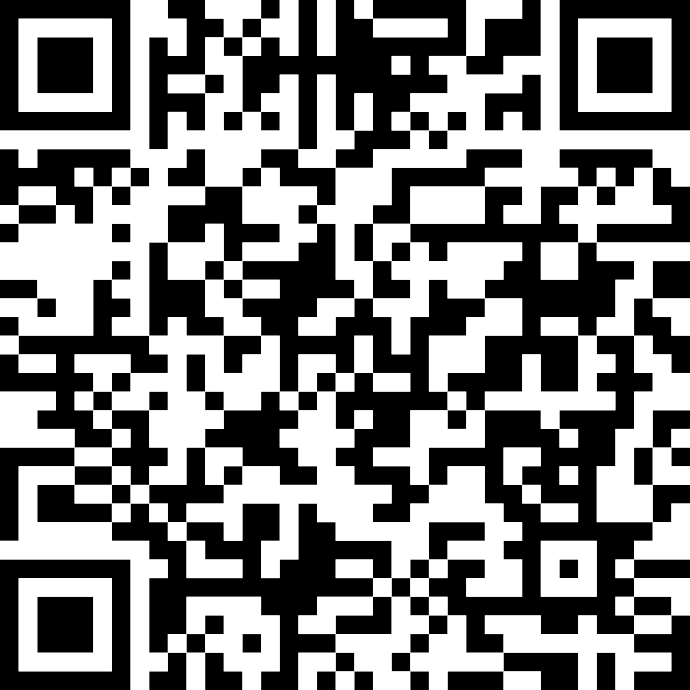 LINGUA INGLESA
Lei de Diretrizes e Bases da Educação (1996) 
§ 5º  No currículo do ensino fundamental, a partir do sexto ano, será ofertada a língua inglesa.
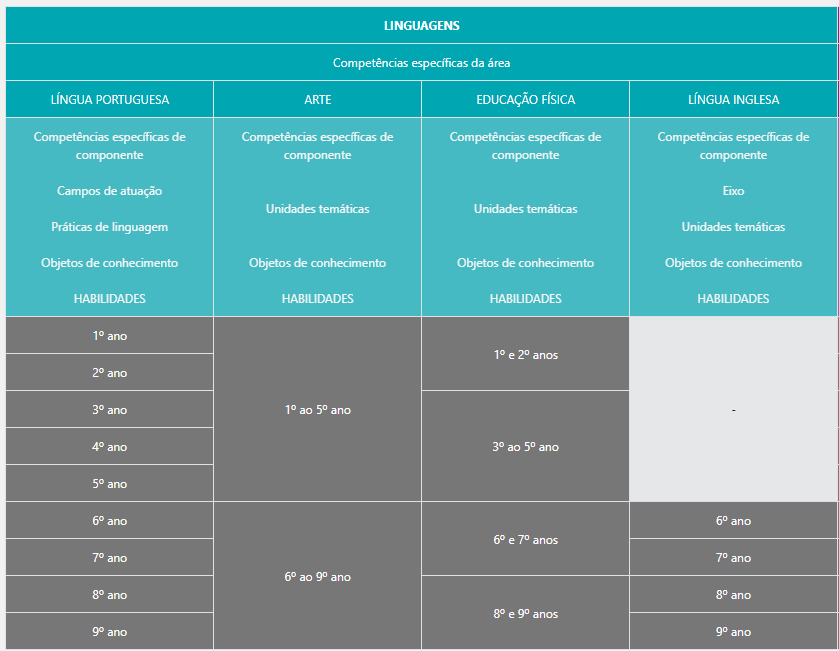 LINGUA INGLESA
Nativos e não-nativos no mesmo patamar.
Inglês como Língua Franca
Função da língua
PRESSUPOSTOS TEÓRICOS
Língua/variantes independentes.
Inglês como Língua Franca: concepção que entende que a Língua Inglesa oportuniza a comunicação em um mundo globalizado.
LINGUA INGLESA
Multiletramentos: diferentes semioses e linguagens.
Língua: construção social.
Sujeito: interpreta, reinventa os sentidos.
Mutiletramentos: perspectiva que permite expandir as concepções de leitura e produção textual na sociedade digital.
LINGUA INGLESA
LÍNGUA
LINGUA INGLESA
Compreensão e produção (escuta/fala)
1. Oralidade
Práticas de linguagem
Construção/negociação de sentidos
LINGUA INGLESA
Gêneros escritos de diversos campos/esferas sociais.
Interação entre leitor e texto escrito
Gêneros verbais e híbridos, escritos e multimodais.
2. Leitura
Foco na construção dos significados.
Ampliação do repertório escolar, social e cultural
Análise e problematização das leituras.
LINGUA INGLESA
Natureza processual e colaborativa
Escrita autoral, autêntica, criativa e autônoma.
3. Escrita
Prática social
Objetivos; circulação social; leitores.
LINGUA INGLESA
Práticas de uso, análise e reflexão sobre a língua.
Ensino contextualizado e articulado com as práticas de oralidade, leitura e escrita.
4. Conhecimentos Linguísticos
Modo indutivo da descoberta do funcionamento sistêmico.
Estudo do léxico e da gramática.
LINGUA INGLESA
Compreender que as culturas estão em contínuo processo de interação e (re)construção.
5. Dimensão Intercultural
Reflexões sobre as relações entre língua, identidade, cultura.
LINGUA INGLESA
LINGUA INGLESA
(CG.EF07LI15.s) Construir repertório lexical relativo a verbos regulares e irregulares (formas no passado), preposições de tempo (in, on, at) e conectores (and, but, because, then, so, before, after, entre outros).
(CG.EF07LI18.s) Utilizar o passado simples e o passado contínuo para produzir textos orais e escritos, mostrando relações de sequência e causalidade.
Passado simples;
Passado simples (verbos regulares e irregulares);
Passado contínuo.
Preposições de tempo;
Passado simples e passado contínuo.
Conectores;
LINGUA INGLESA
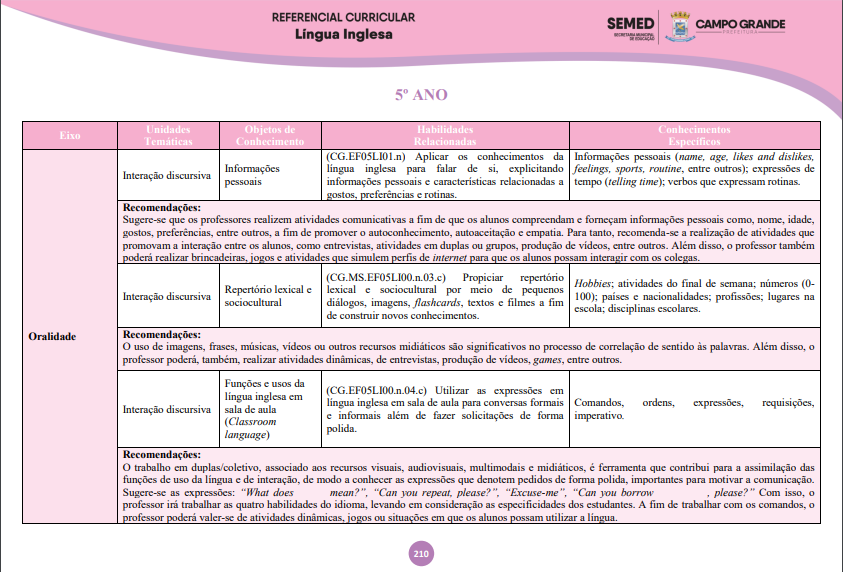 LINGUA INGLESA
9° ano – Língua Inglesa I e II
Língua Inglesa I e II – habilidades de número 01, 02, 03, 04, 08, 09, 12, 13, 19 (escolher temáticas distintas para o trabalho com as mesmas habilidades).
Língua Inglesa I – ênfase nas habilidades de número 05, 11, 15, 18 (habilidades com enfoque em textos publicitários).
Língua Inglesa II – ênfase nas habilidades de número 06, 07, 10, 14, 16,17 (habilidades com enfoque em textos argumentativos).
LINGUA INGLESA
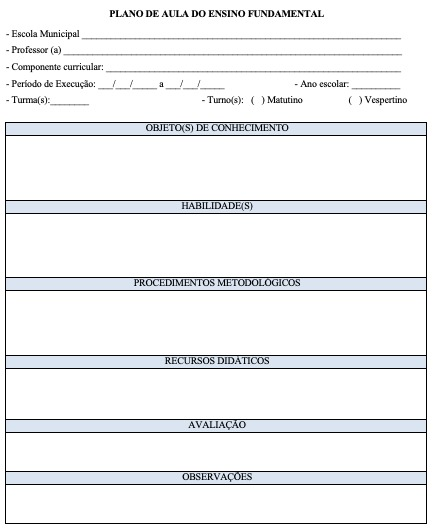 Neste campo, deverão ser descritos os seguintes itens, de acordo com as especificidades abaixo:
-Para Língua Inglesa: descrever o “EIXO” e os “CONHECIMENTOS ESPECÍFICOS”.
LINGUA INGLESA
Quais eixos podem ser desenvolvidos por meio das atividades abaixo?
2) Faça um running dictation com as seguintes frases:

I am a singer.
We are students.
It is a dog.
Complete as frases com AM, IS ou ARE:

a) My name _____ Dani.
b) I ___ a teacher.
c) This _____ my dog.
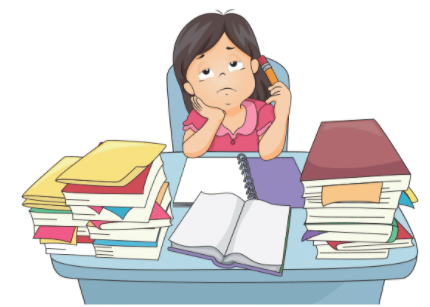 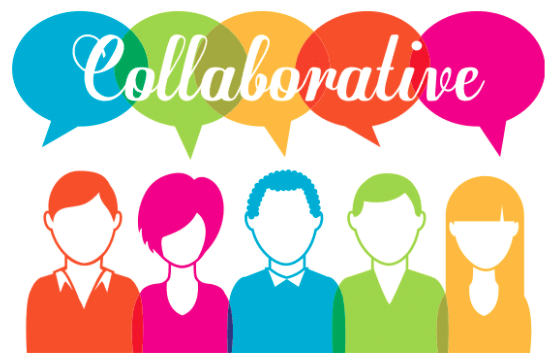 LINGUA INGLESA
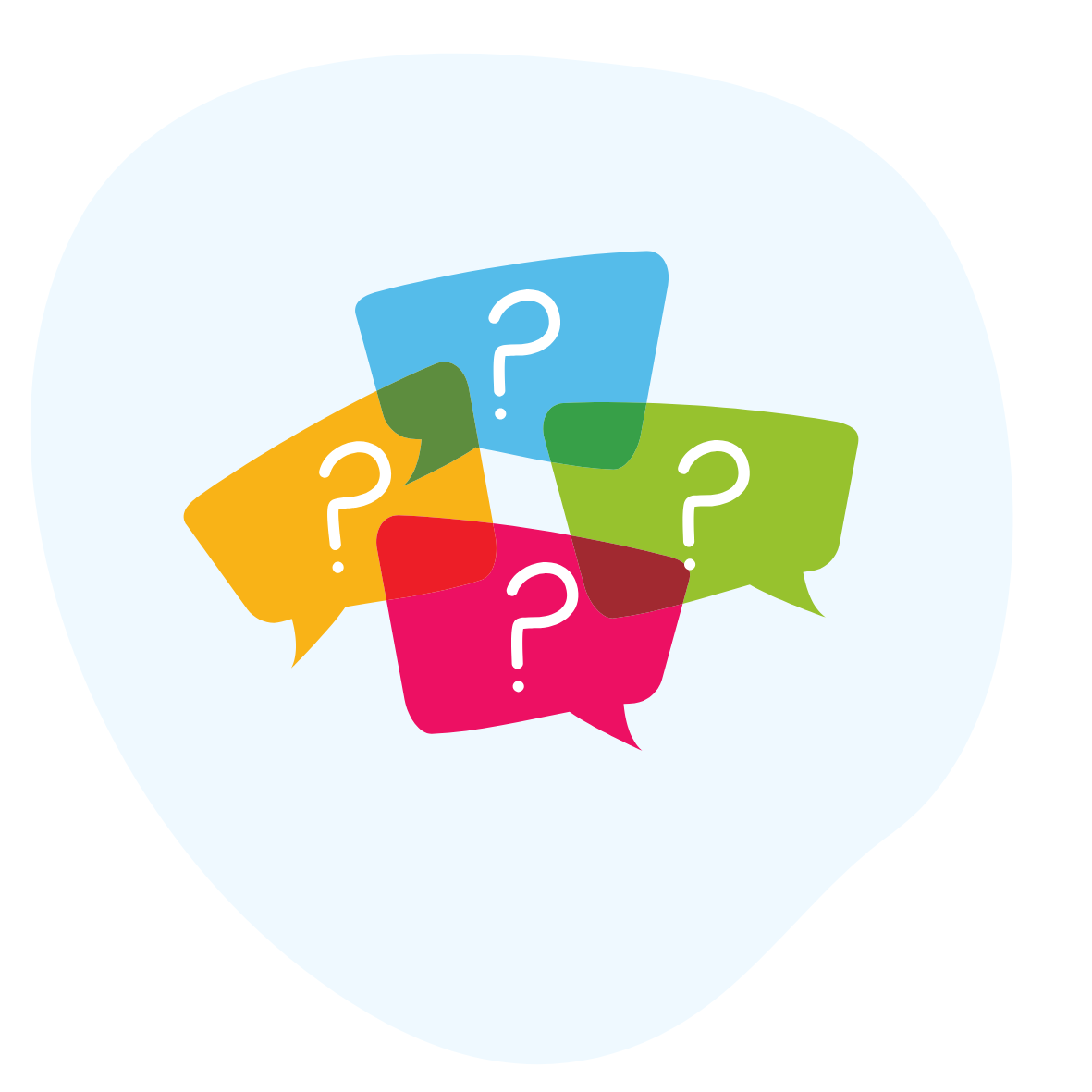 LINGUA INGLESA
Contatos


Gefem: 2020-3844



E-mail: linguainglesa.cg@gmail.com



linguainglesasemed.blogspot.com
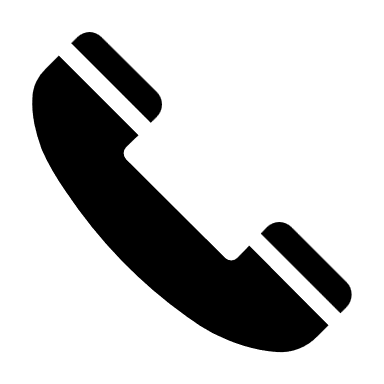 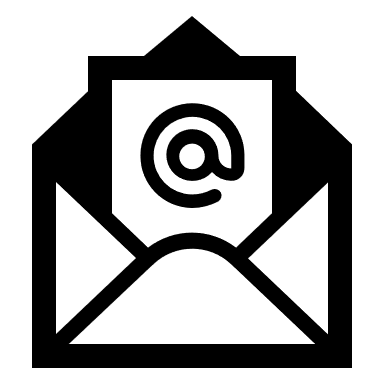 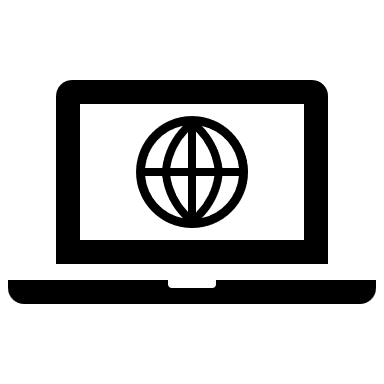 LINGUA INGLESA
DESEJAMOS UM
ÓTIMO ANO LETIVO